ثانيا:الدخل والانتاج
طرق حساب الناتج القومي ومشاكل حسابه
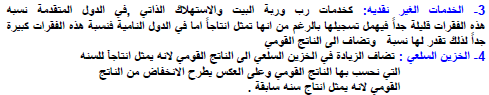